CC3201-1Bases de DatosOtoño 2018Clase 8: SQL: Acceso Programático, 					Inyecciones, Seguridad
Aidan Hogan
aidhog@gmail.com
Acceso programático (Java):Java Database Connectivity (JDBC)
Capítulo 6 | Ramakrishnan / Gehrke
Java Database Connectivity (JDBC)
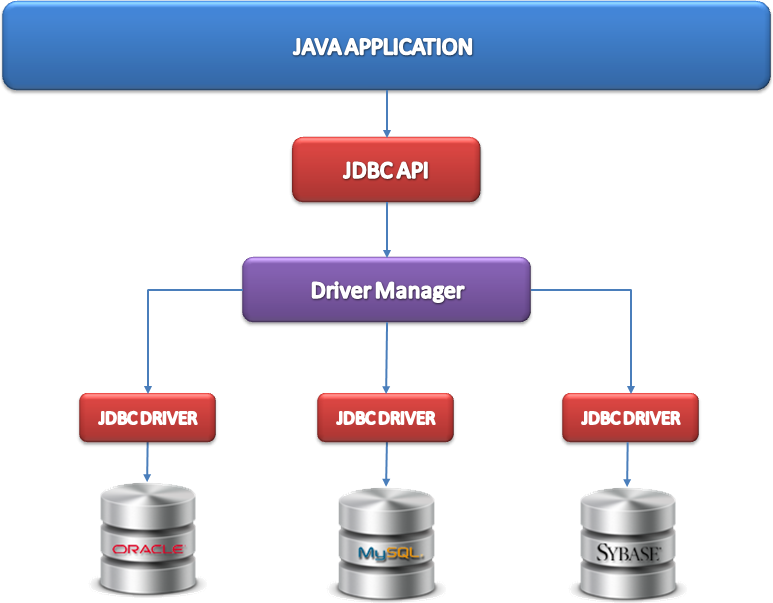 Externas
Veremos el ejemplo ApellidoApp.java
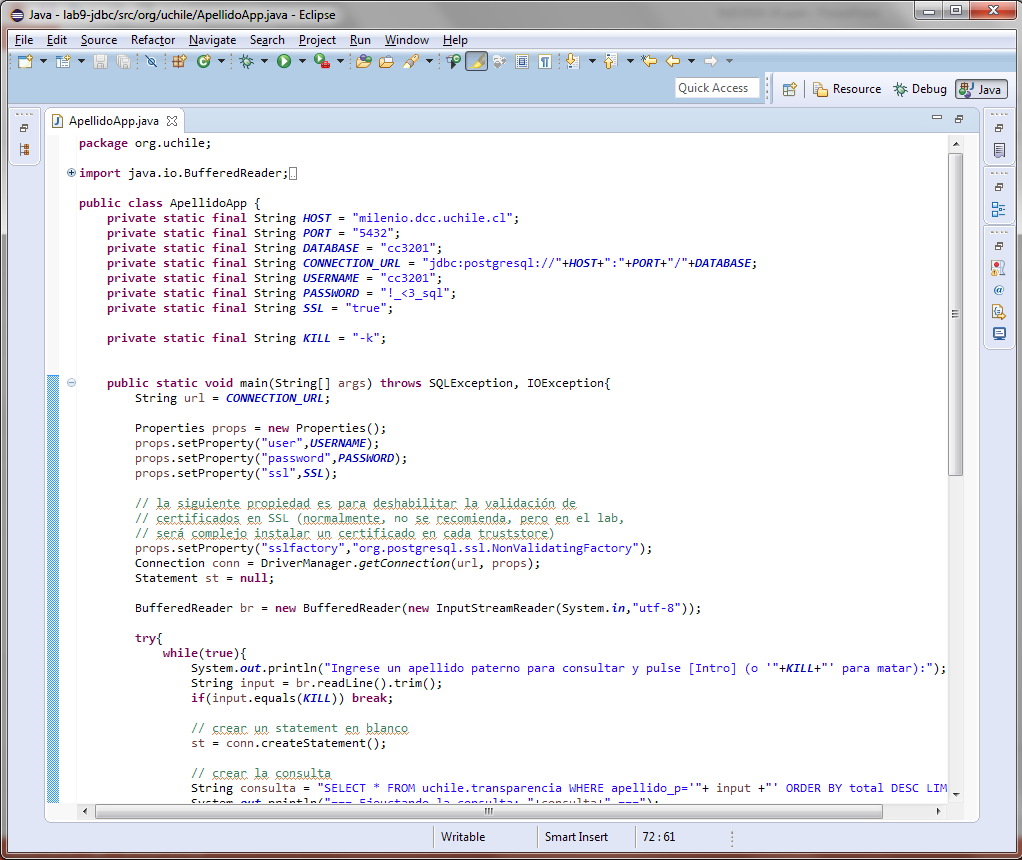 Consulta vs. Actualización
Para hacer consultas (SELECT):




Para hacer actualizaciones (INSERT; UPDATE, …)
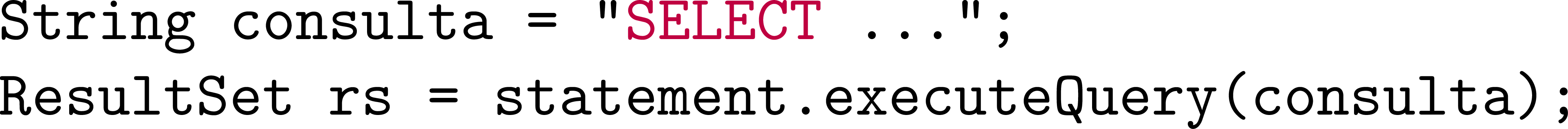 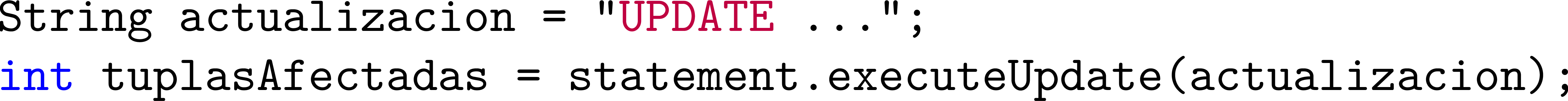 Un problema …
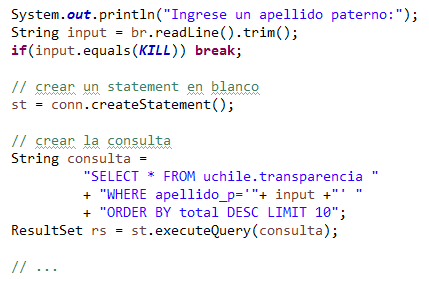 ¿Hay algún problema aquí?
… no hemos “verificado” el input.
Inyección SQL
Un usuario malintencionado puede ingresar un string de entrada para hacer algo inesperado
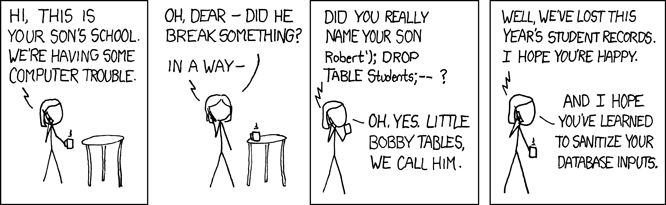 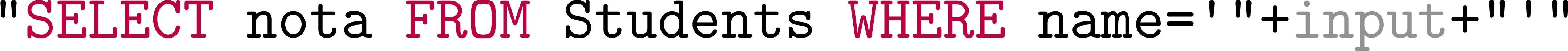 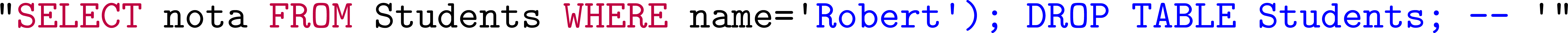 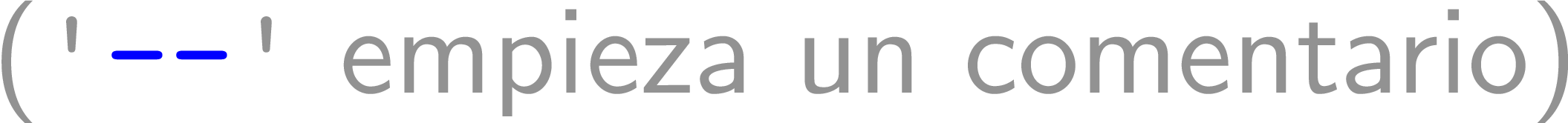 Inyección SQL (muchas formas)
Un usuario malintencionado puede ingresar un string de entrada para hacer algo inesperado
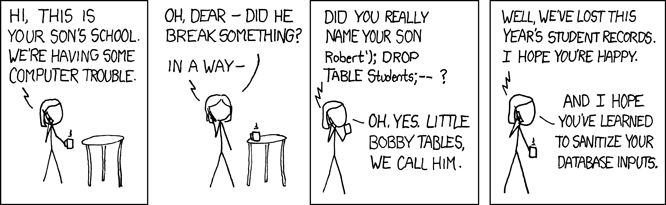 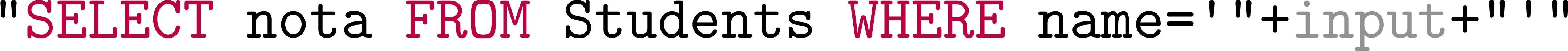 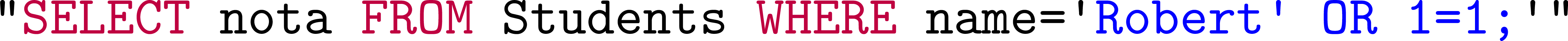 ¿Qué hace el ejemplo?
¡Devolverá toda la tabla!
Parece estúpido pero ...
https://www.owasp.org/images/7/72/OWASP_Top_10-2017_%28en%29.pdf.pdf
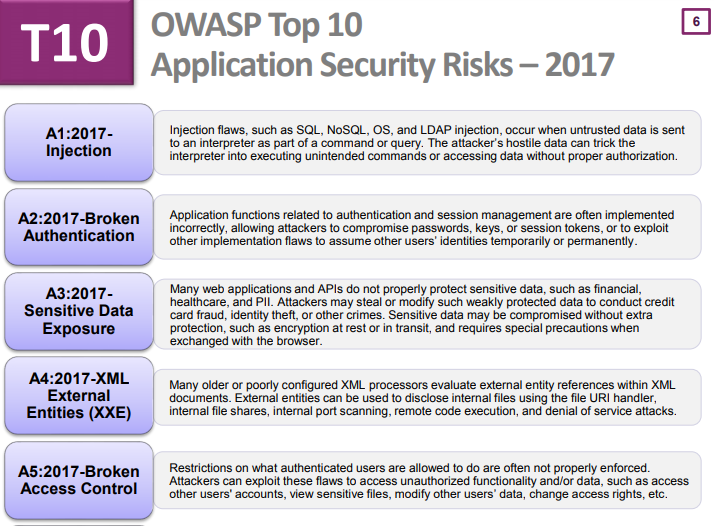 Parece estúpido pero (por ejemplo) …
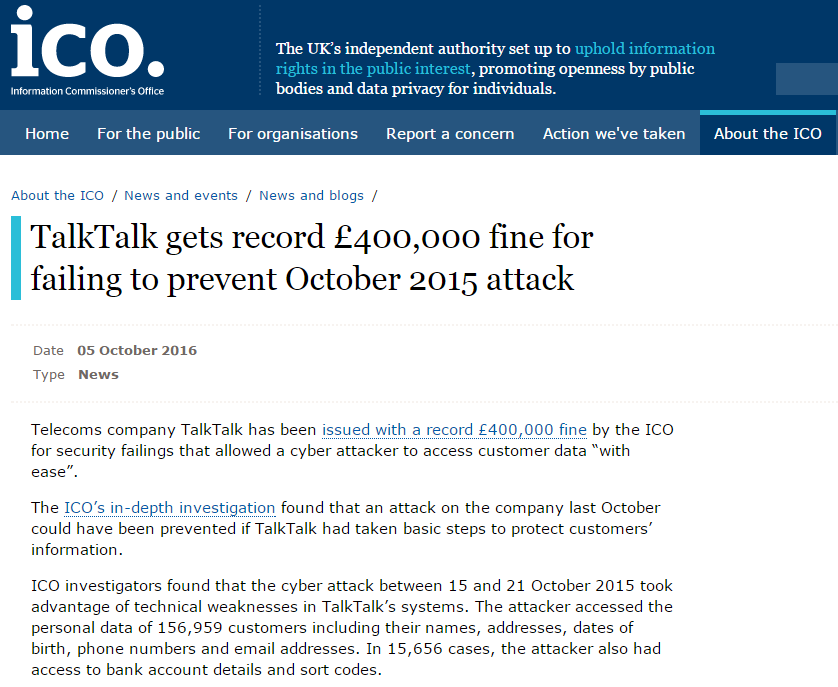 Más ejemplos …
https://en.wikipedia.org/wiki/SQL_injection
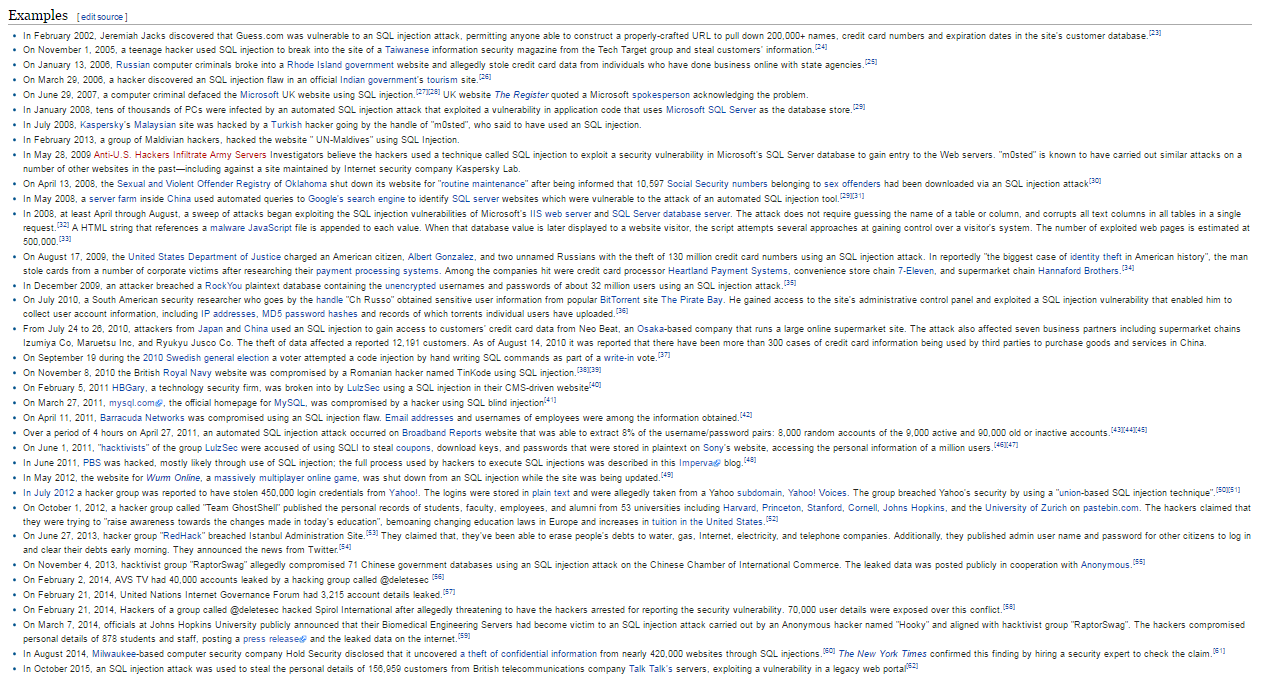 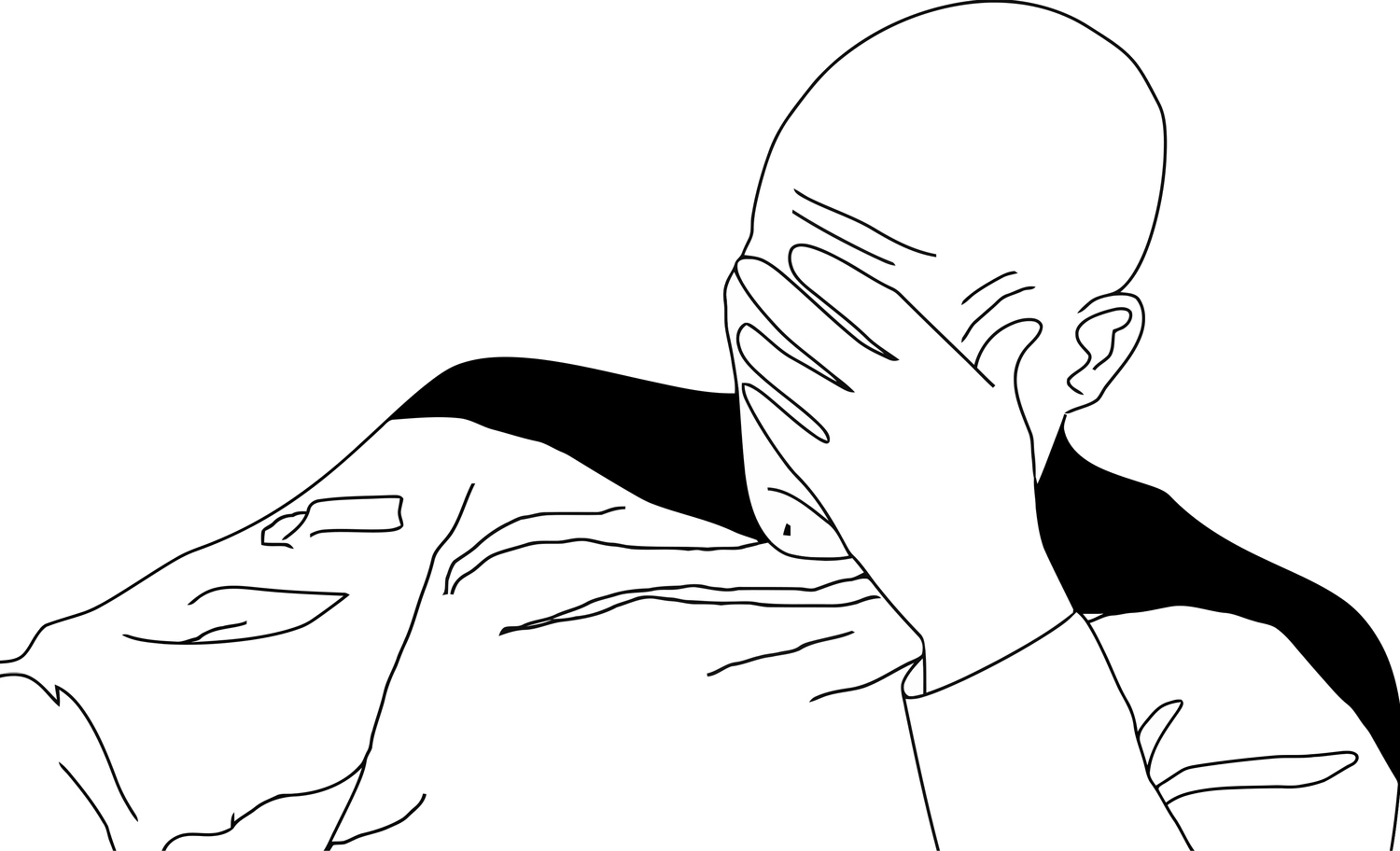 Más ejemplos …
https://en.wikipedia.org/wiki/SQL_injection
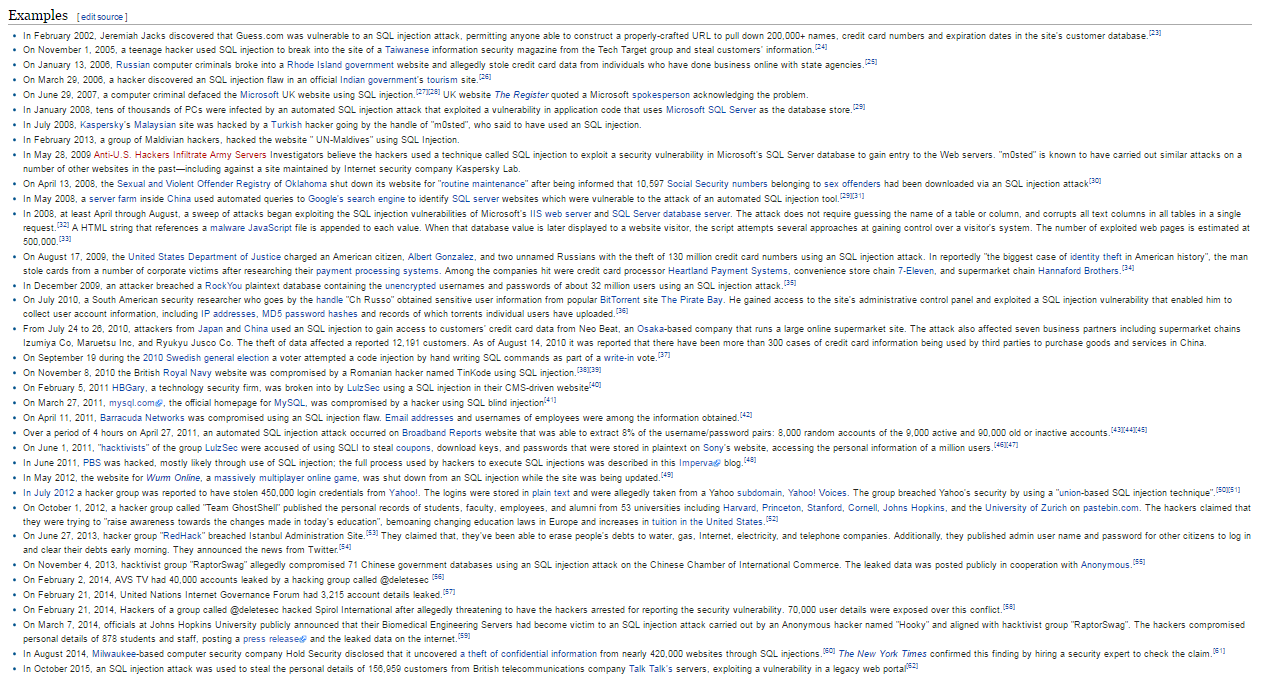 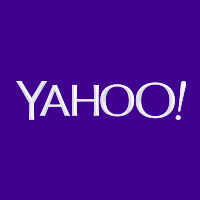 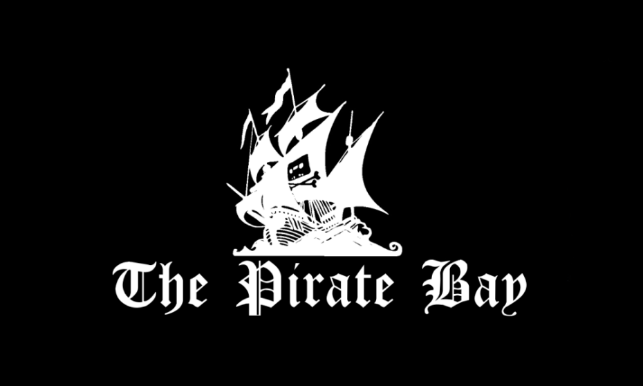 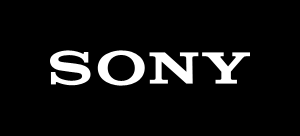 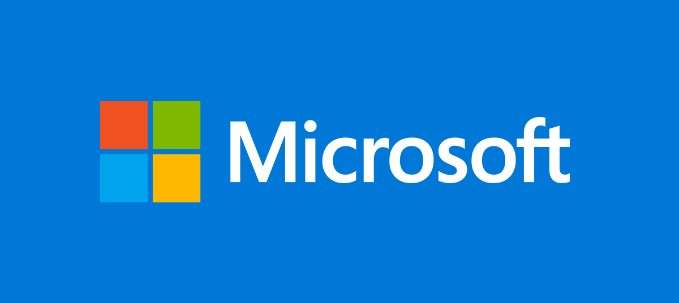 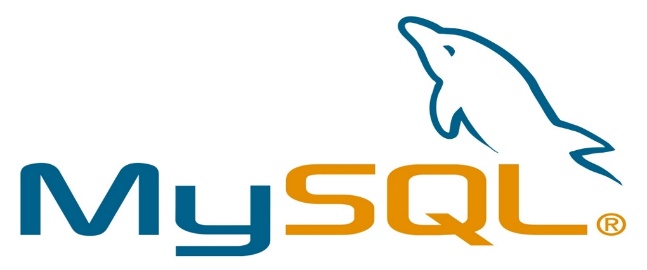 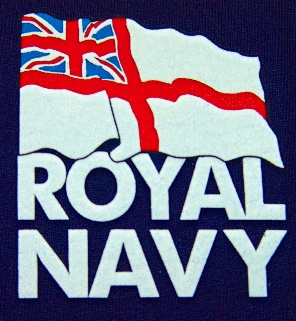 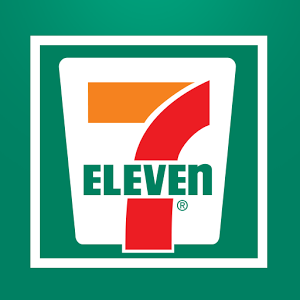 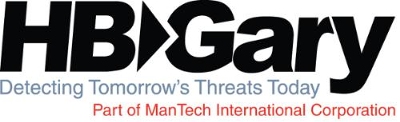 El Jefe de HBGary …
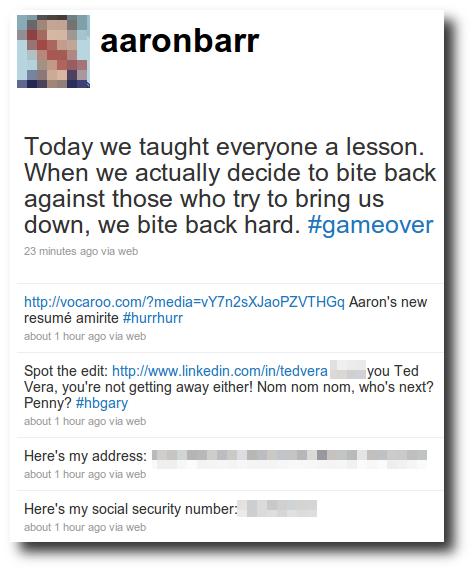 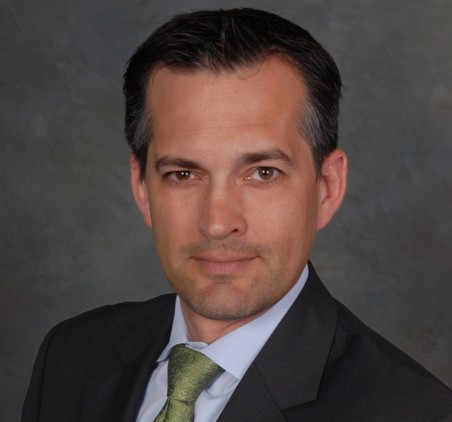 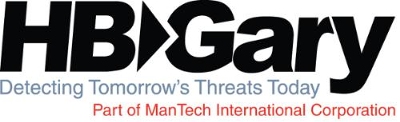 Inyección SQL
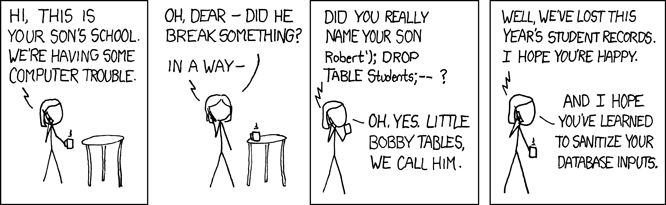 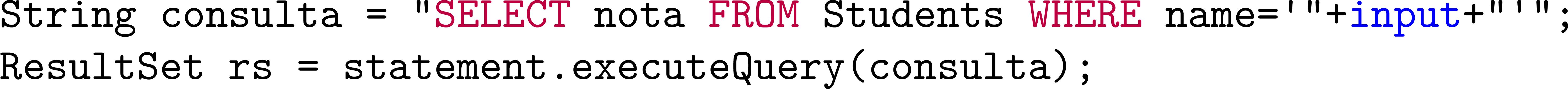 ¿Cómo podemos resolver el problema?
Inyección SQL: ¿escapar los strings?
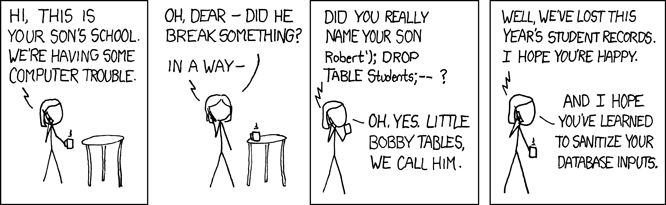 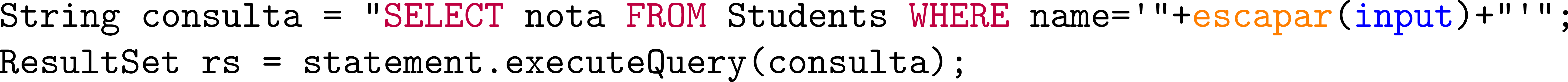 ¿Cómo podemos resolver el problema?
Mejor, pero sería complicado implementar la función escapar en un lenguaje de programación general y garantizar que prevente cada tipo de inyección en cada versión (futura) de cada sistema de BdD dado cualquier tipo de consulta y entrada!
Inyección SQL: ¡sentencias pre-compiladas!
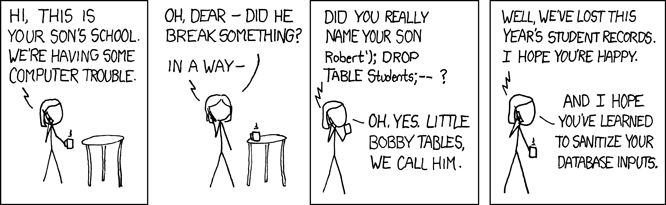 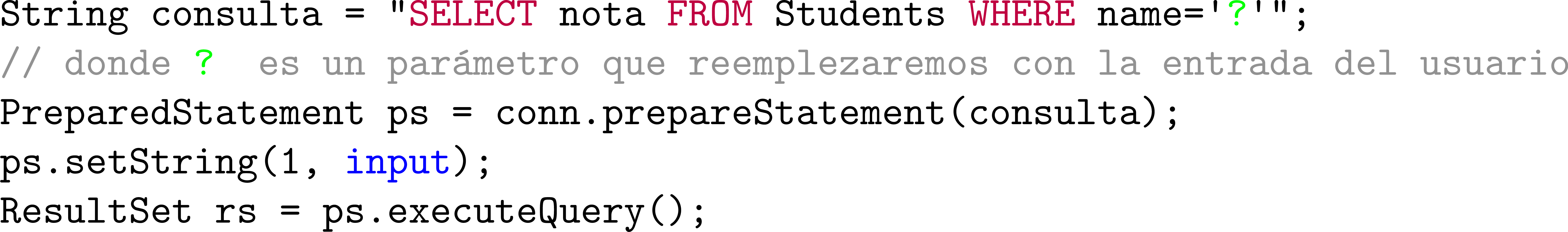 Mandamos la consulta al sistema de bases de datos y después se reemplazarán los parámetros con la entrada del usuario
Inyección SQL: ¡sentencias pre-compiladas!
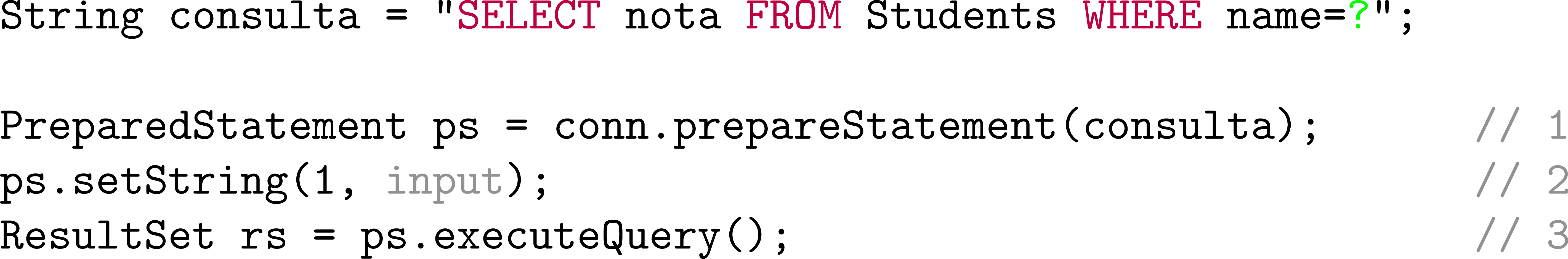 El sistema de base de datos
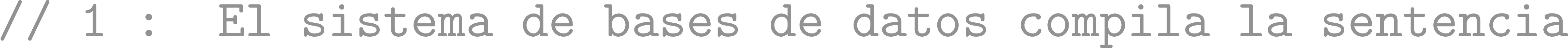 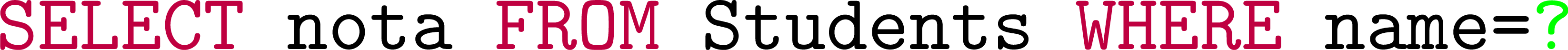 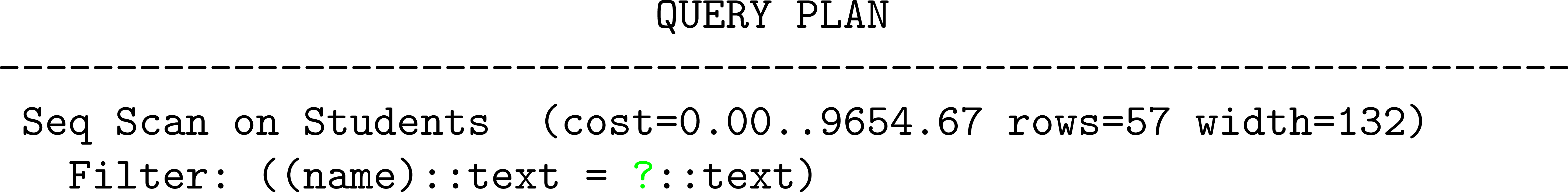 La consulta es compilada por el sistema sin la entrada
Inyección SQL: ¡sentencias pre-compiladas!
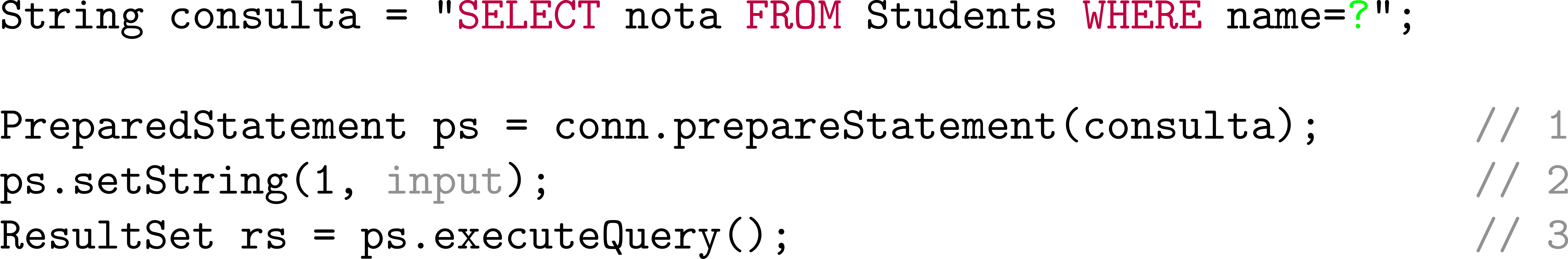 El sistema de base de datos
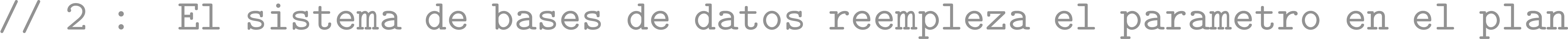 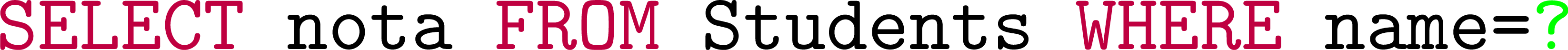 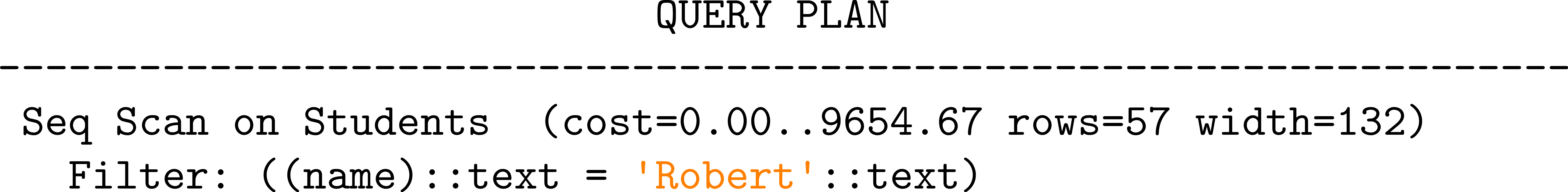 Se reemplaza el parámetro en la sentencia pre-compilada 
(que es un plan en memoria, no un string)
Inyección SQL: ¡sentencias pre-compiladas!
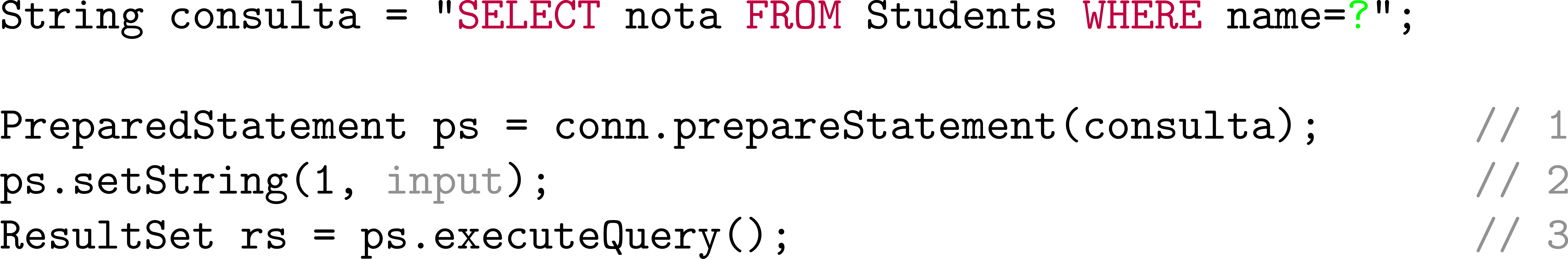 El sistema de base de datos
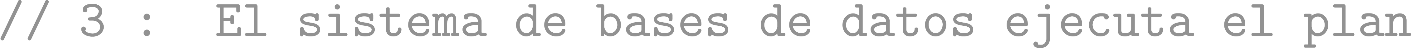 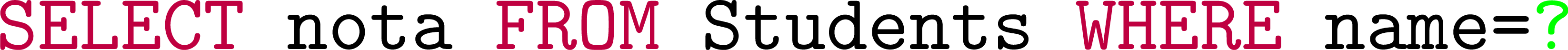 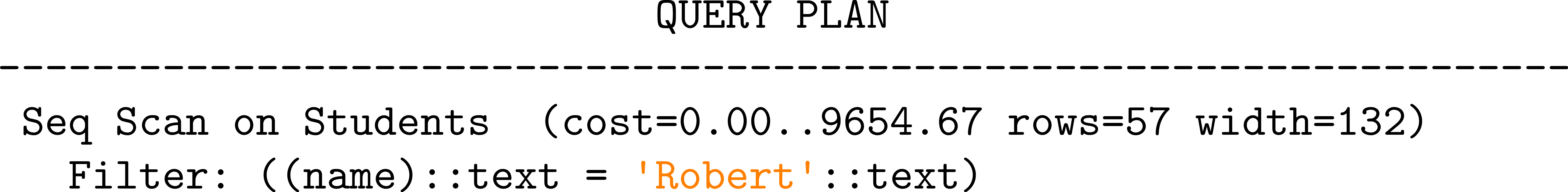 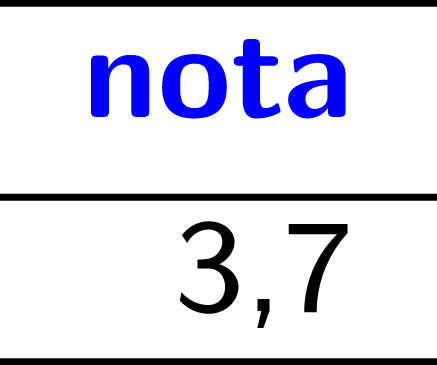 Sentencias pre-compiladas
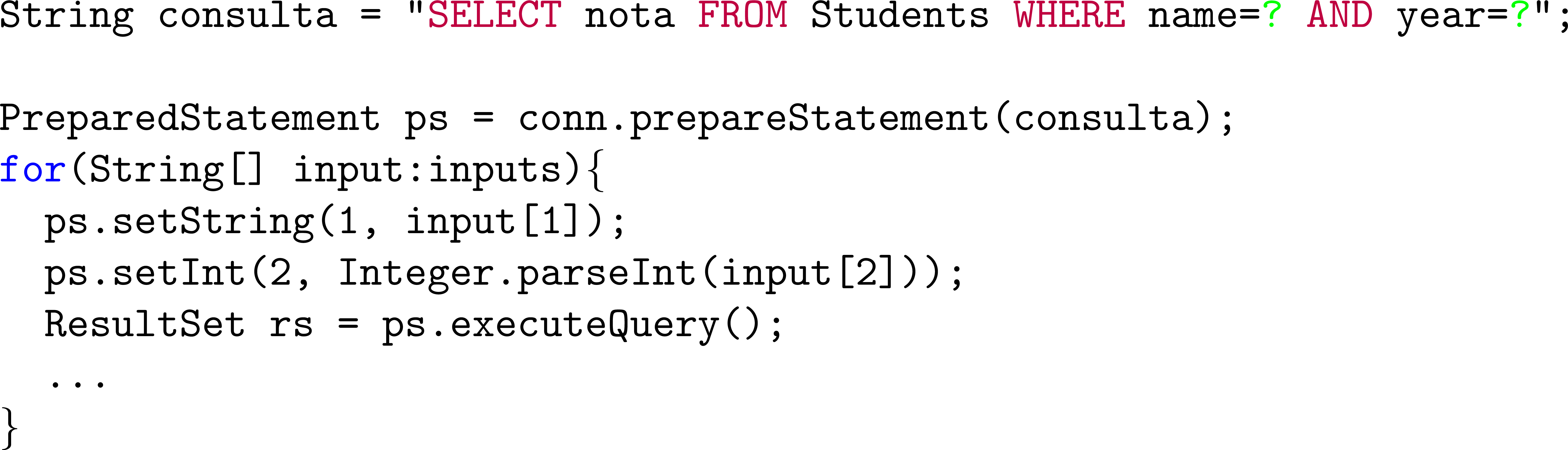 Se puede reutilizar el PreparedStatement varias veces
(es más eficiente también: se compila la sentencia sólo una vez)
Se puede tener varios parámetros con varios tipos
Preguntas?
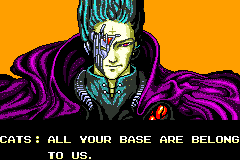